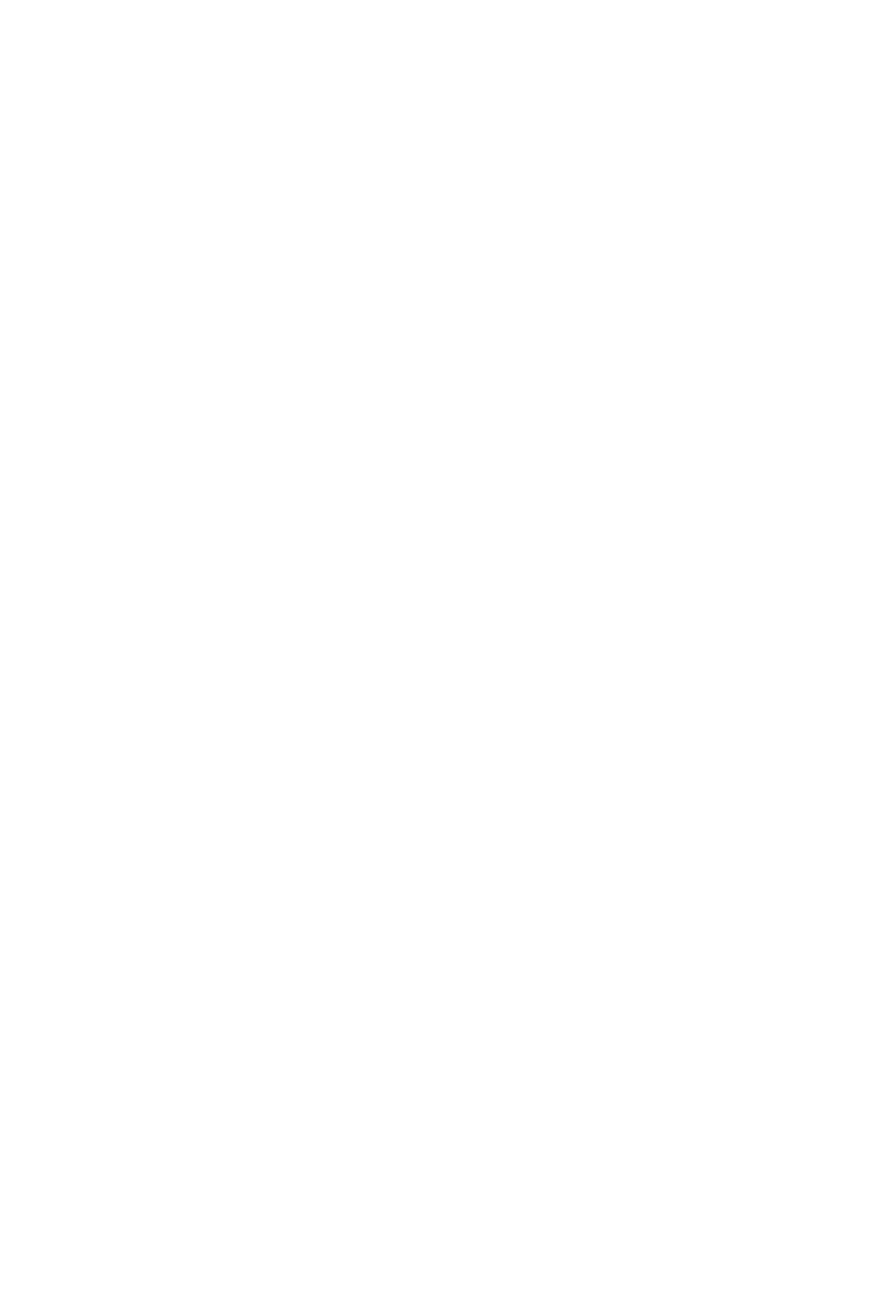 VIKO SA
Financinė ataskaita nuo 2023-04-07 iki 2024-10-23
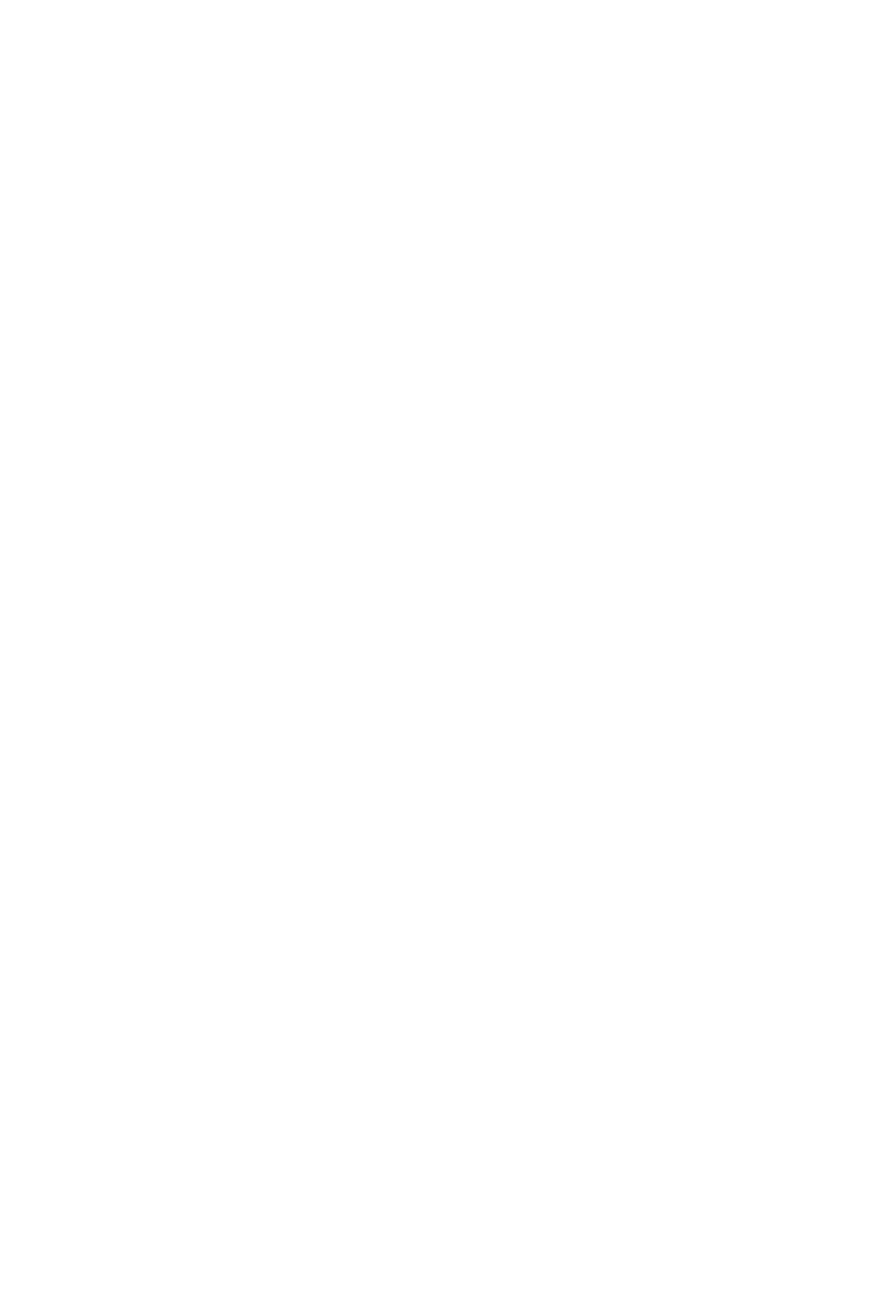 PAJAMOS
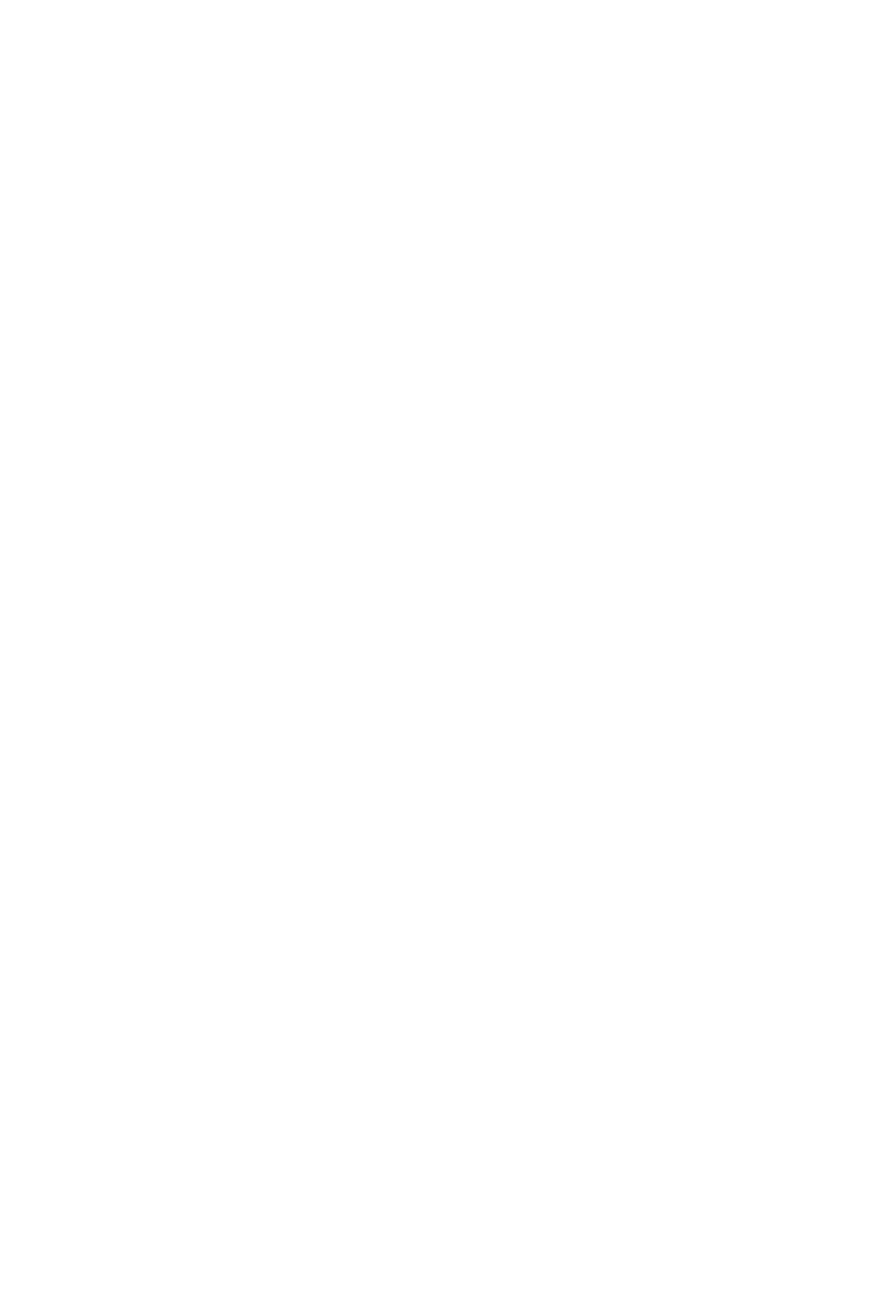 IŠLAIDOS 2023 metų
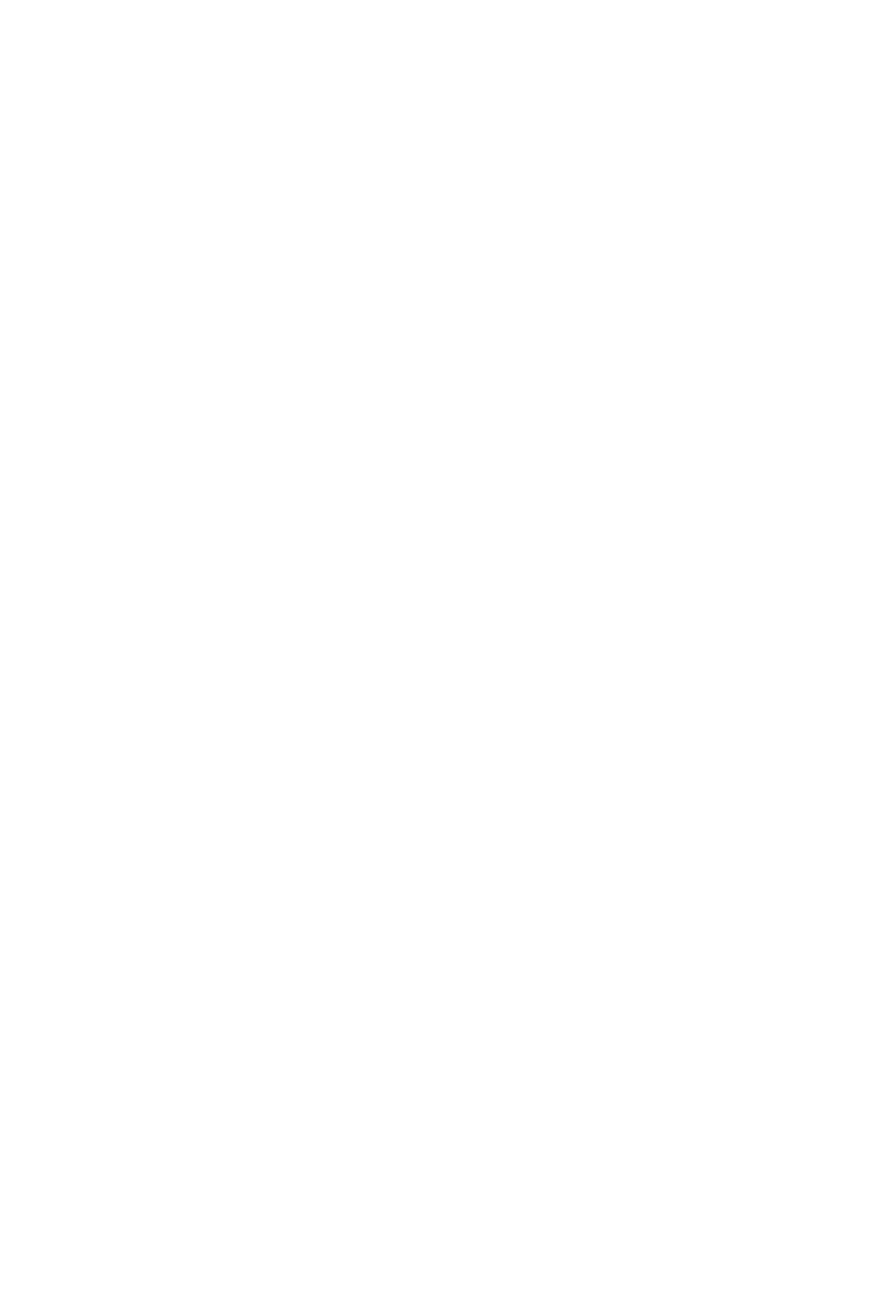 IŠLAIDOS 2024 metų
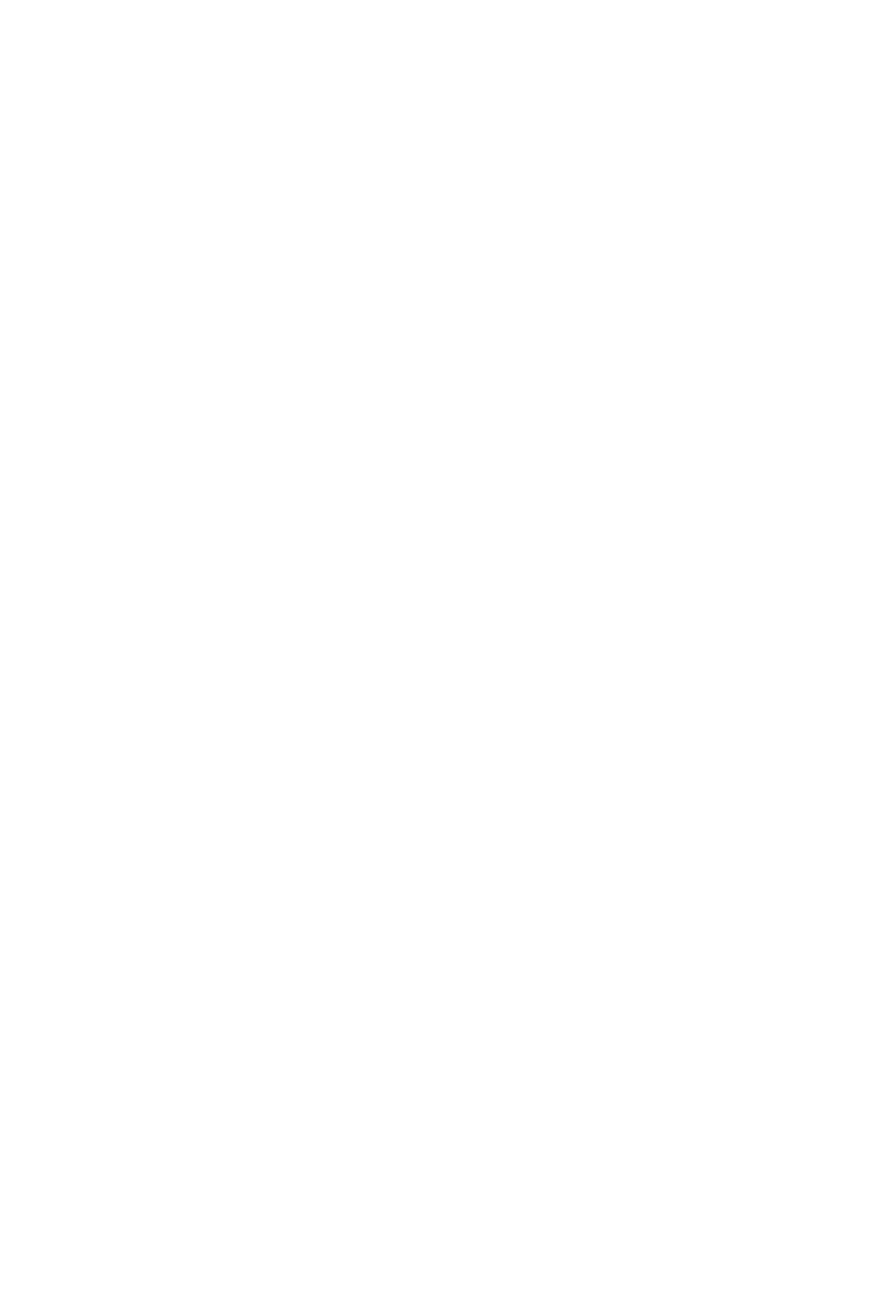 GALUTINĖ FINANCINĖ ATASKAITA